«Лучшее озеленение территории образовательного учреждения»
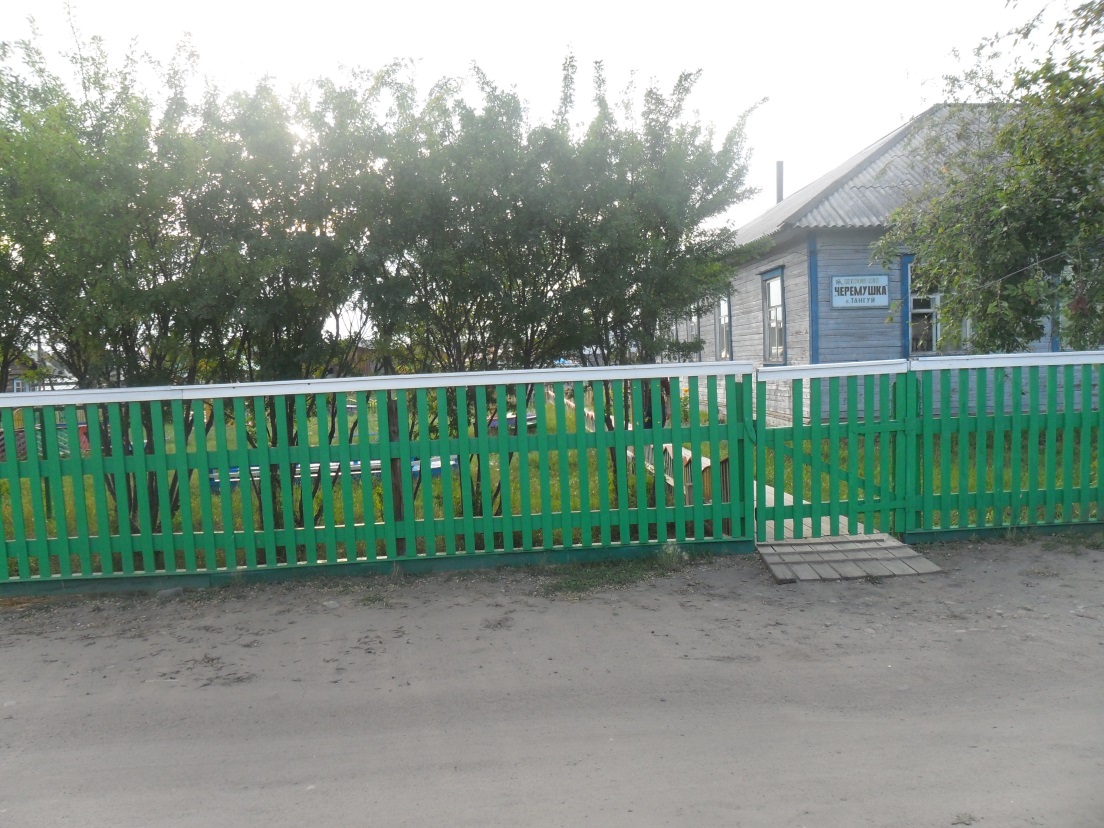 МКДОУ детский сад «Черемушка»
с.Тангуй
2016 г.
Детский сад - волшебная странаЧудесами, тайнами полна.Детский сад - страна загадокДетям нравится она!
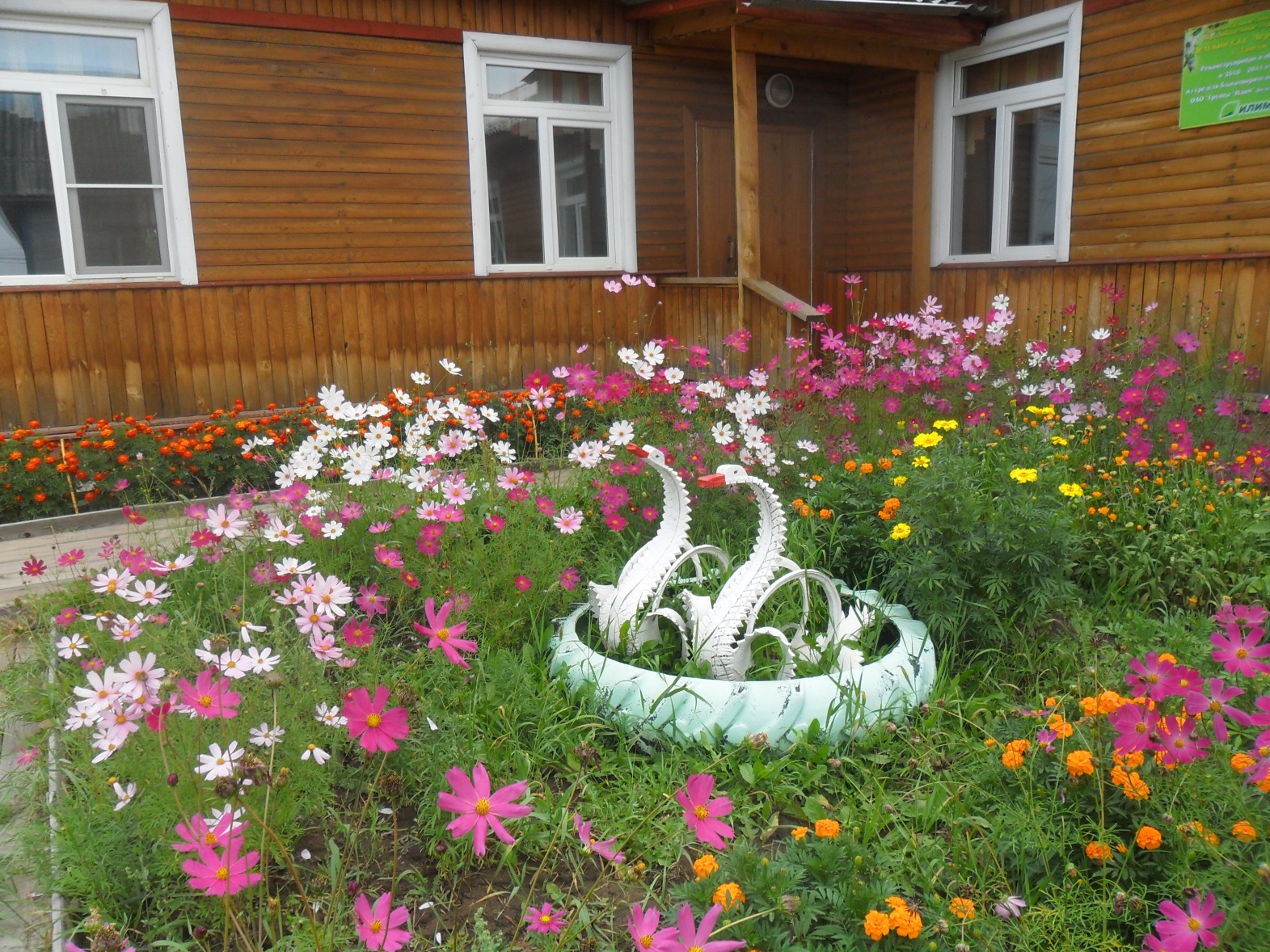 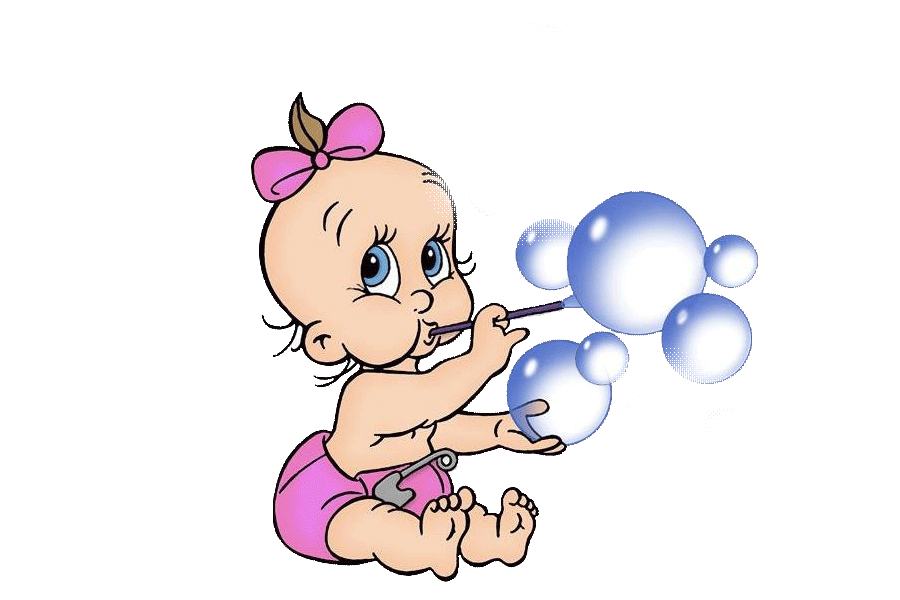 Мы приходим в детский сад,Там игрушки стоят.Паровоз,ПароходДожидаются ребят
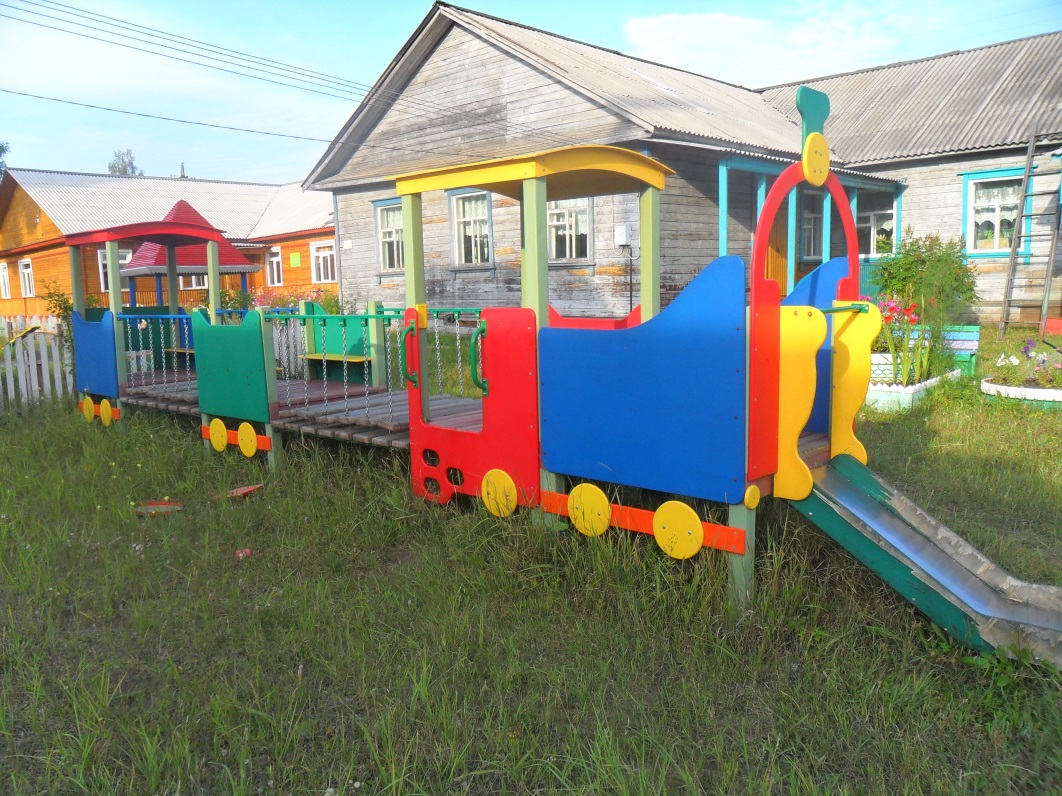 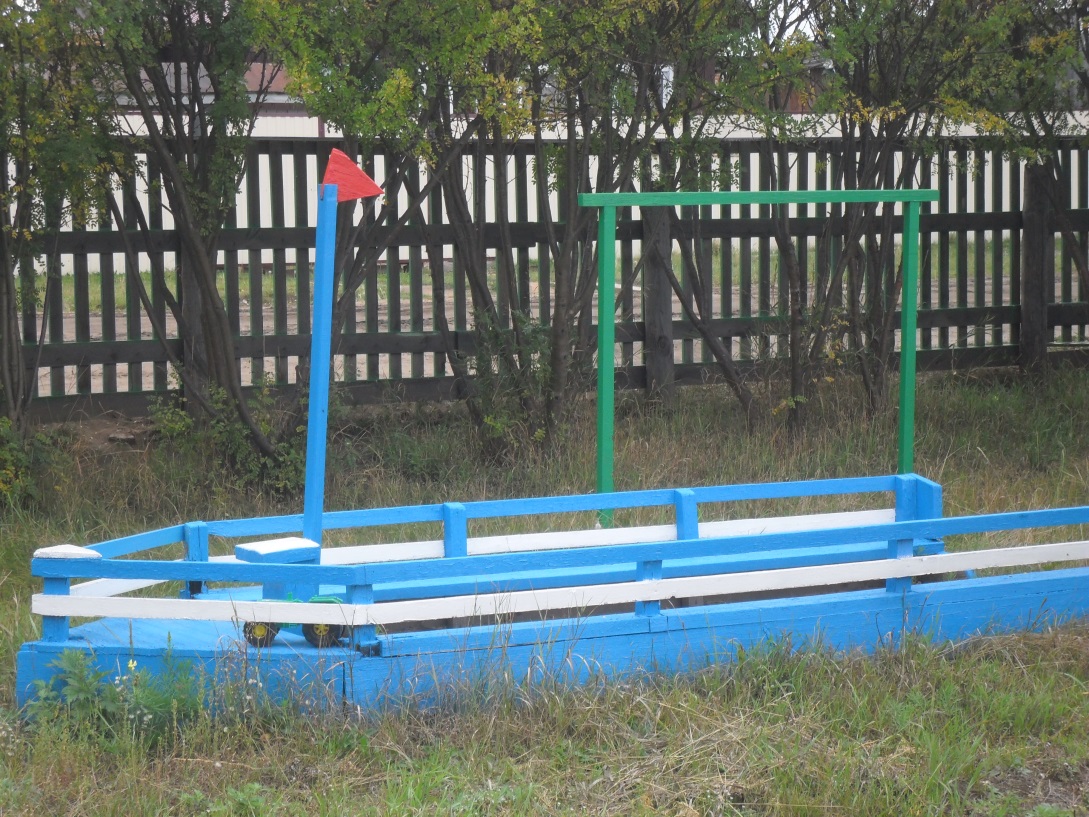 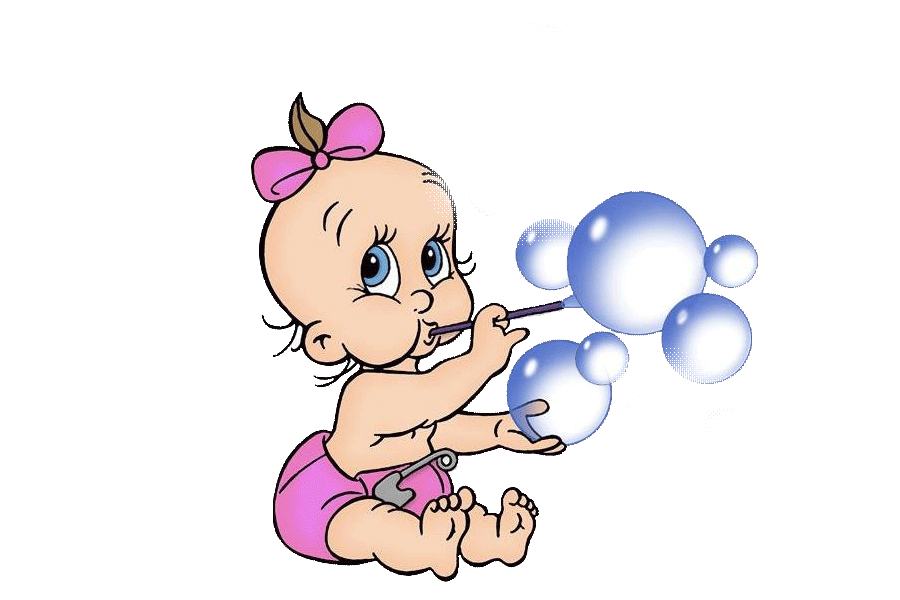 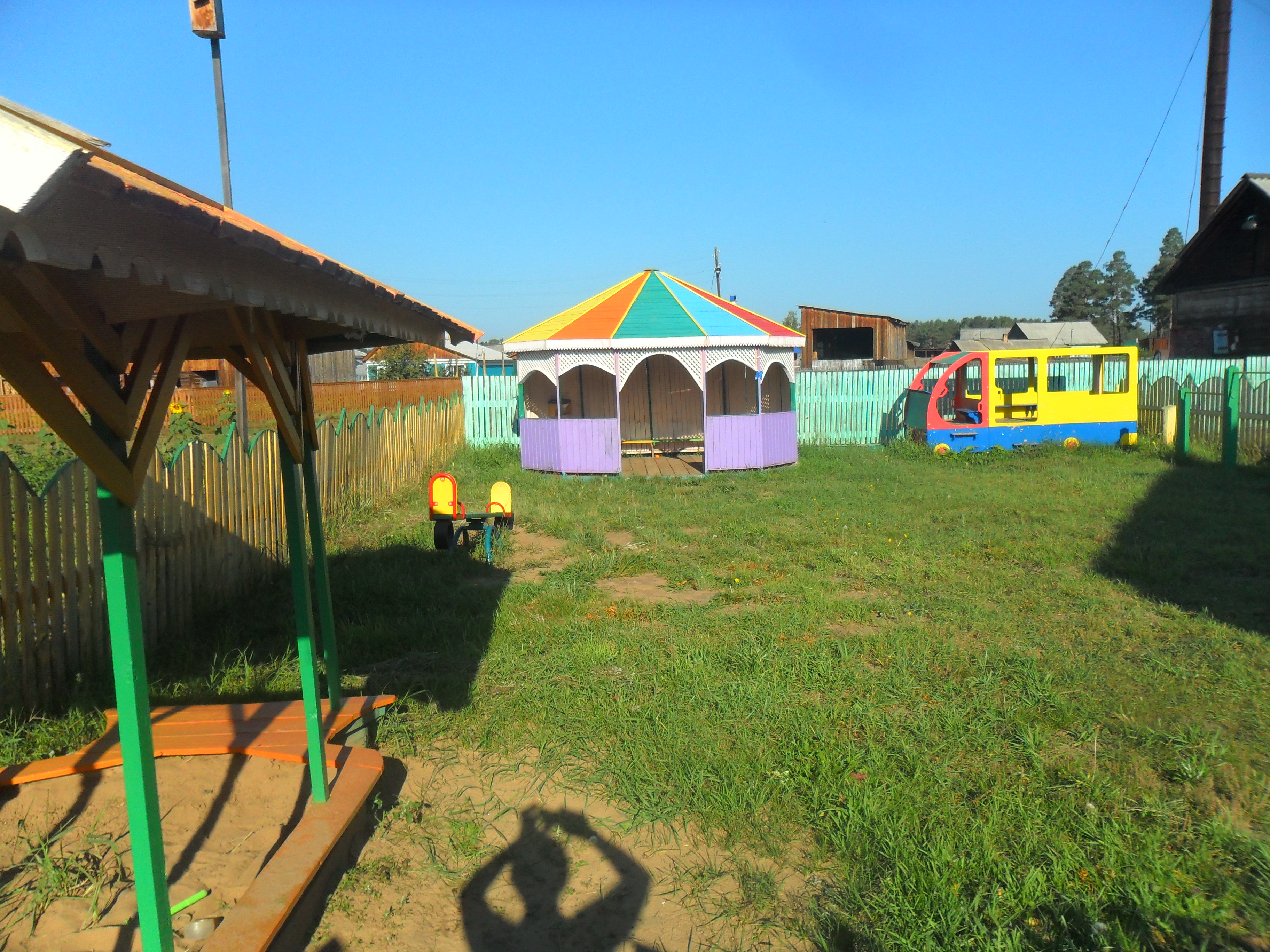 Нравится машинеЭто знают все, Ехать по дорогеИли по шоссе.
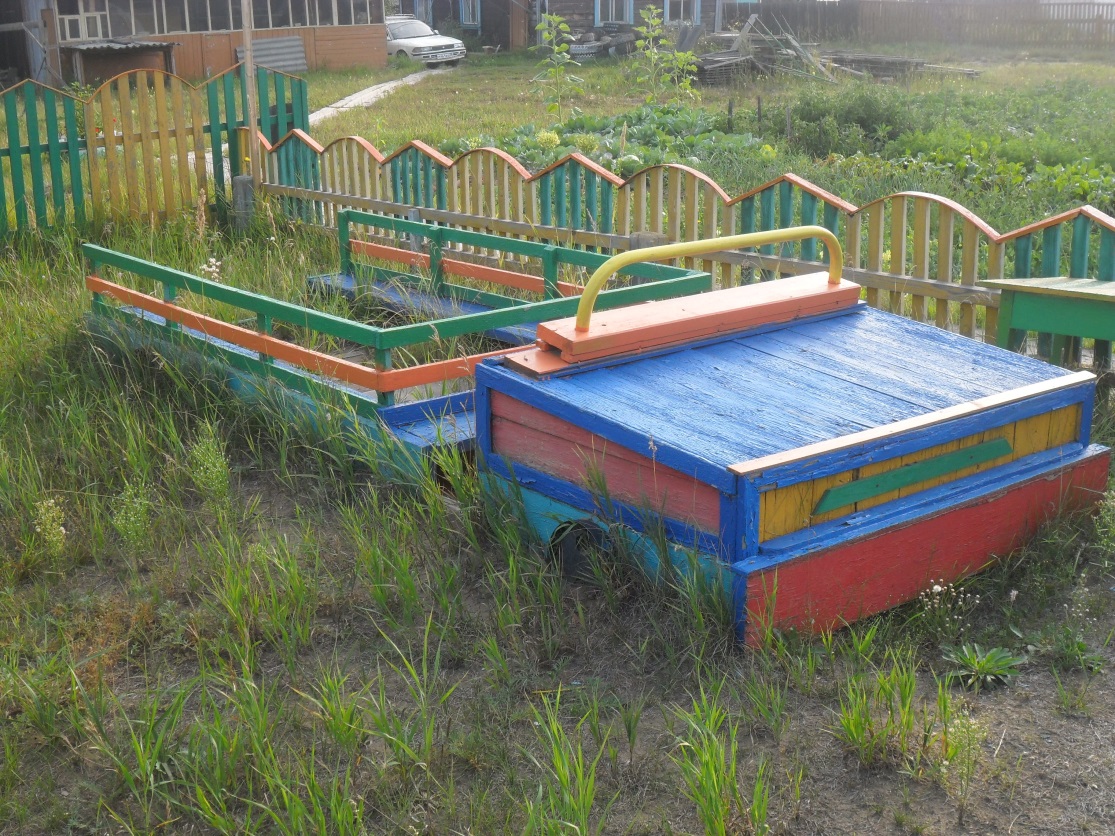 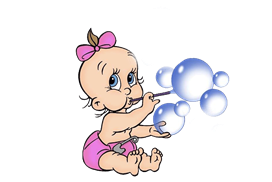 «Территория сказок»
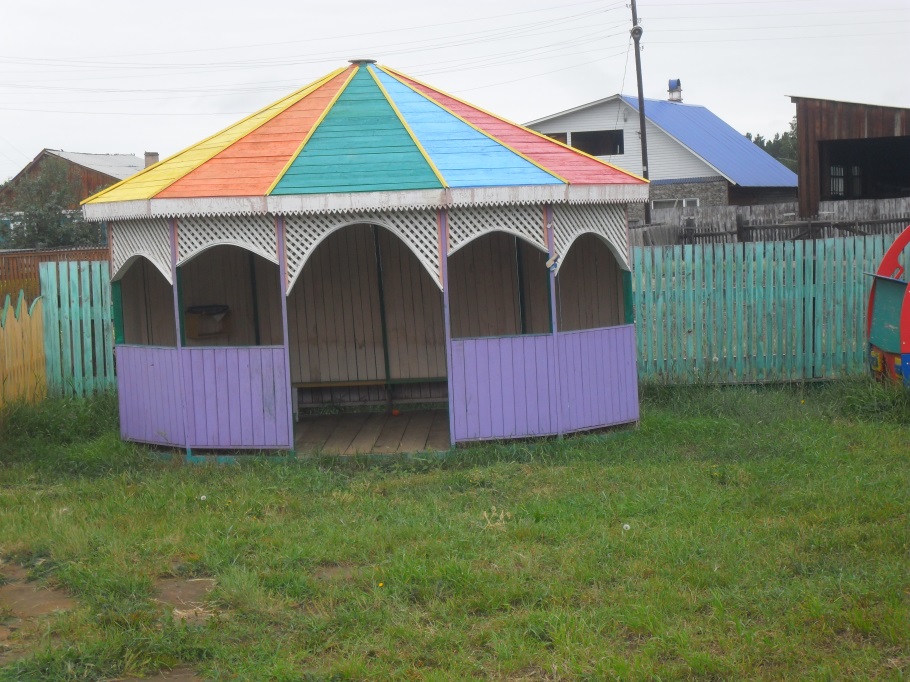 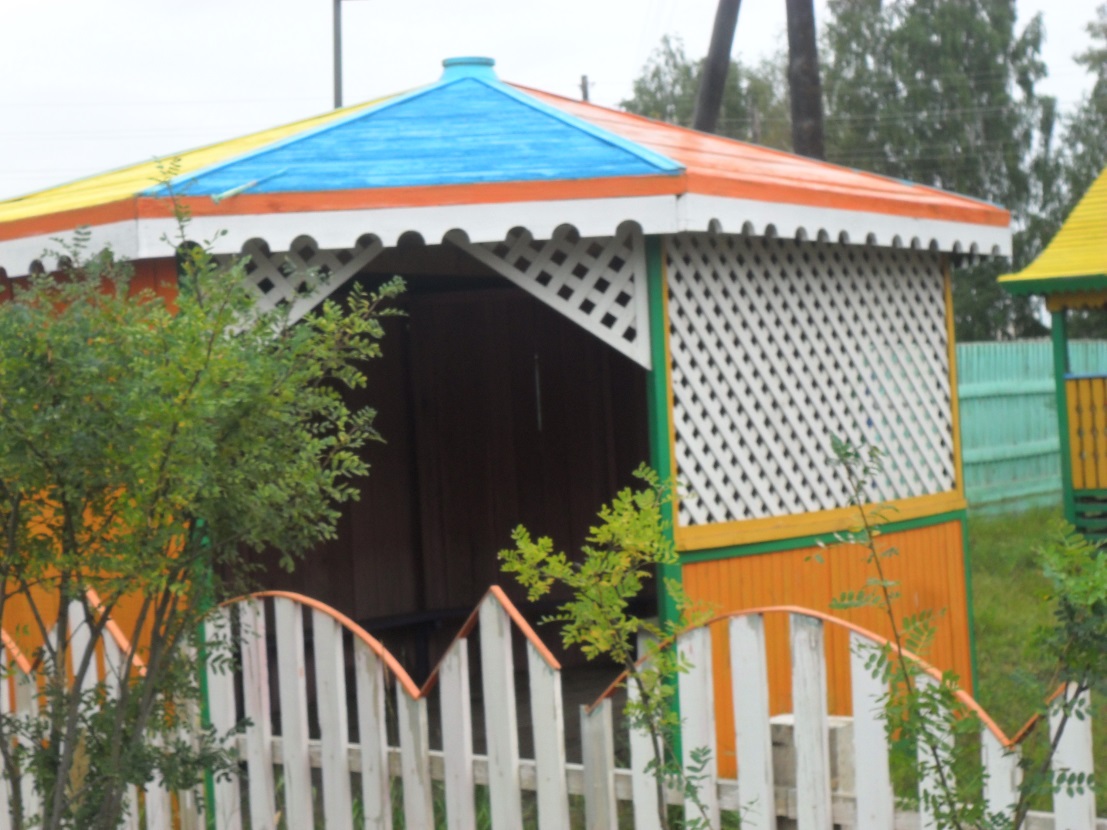 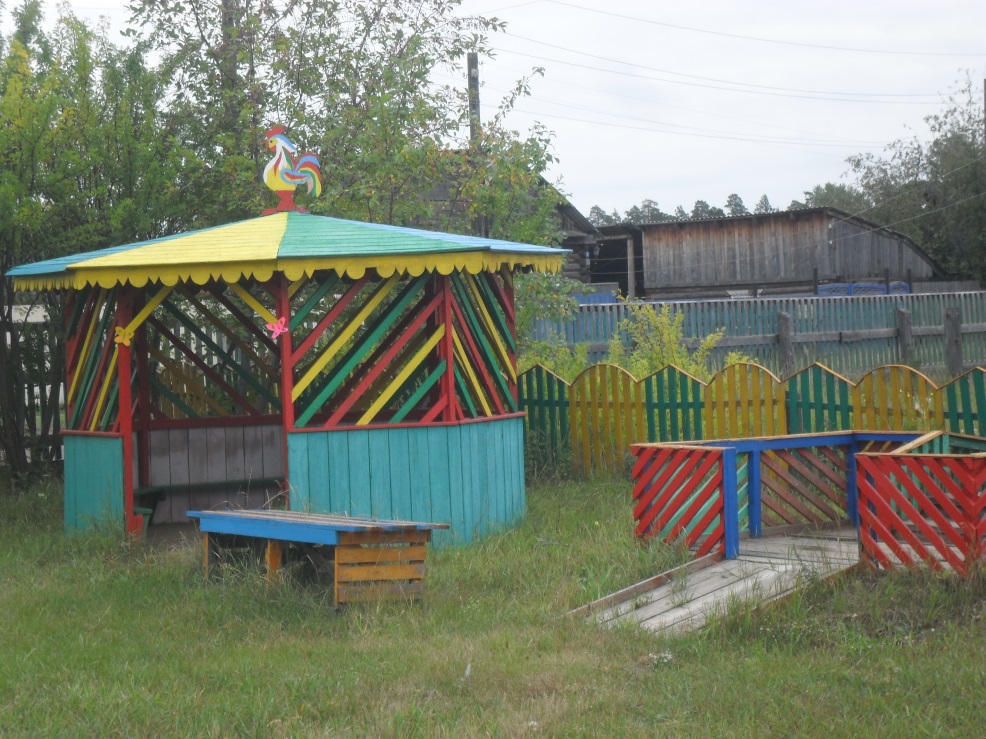 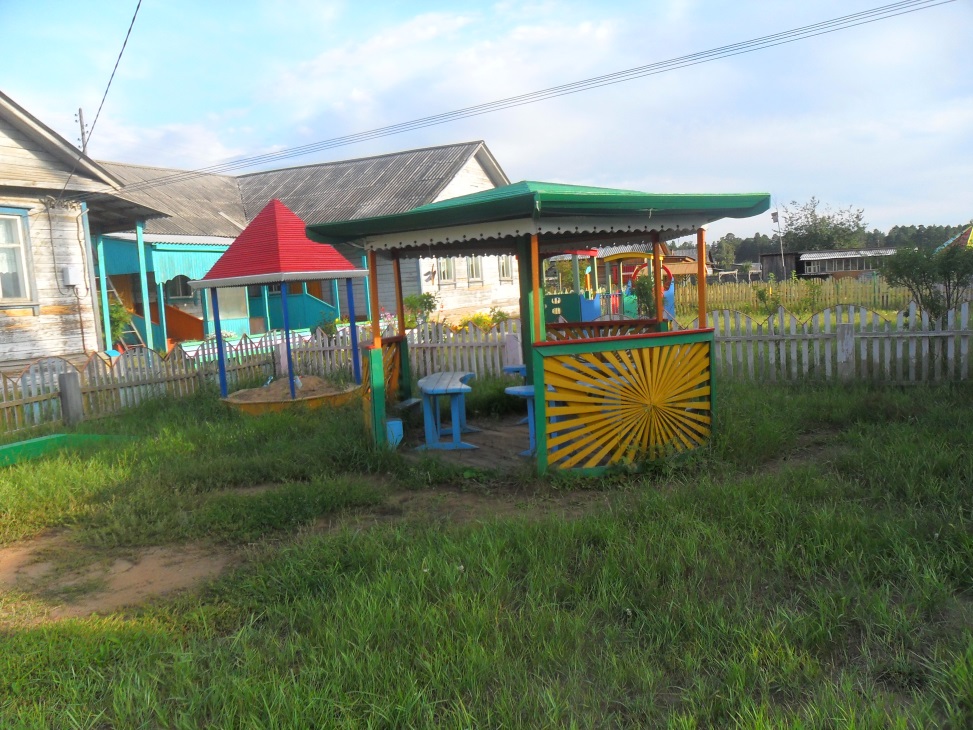 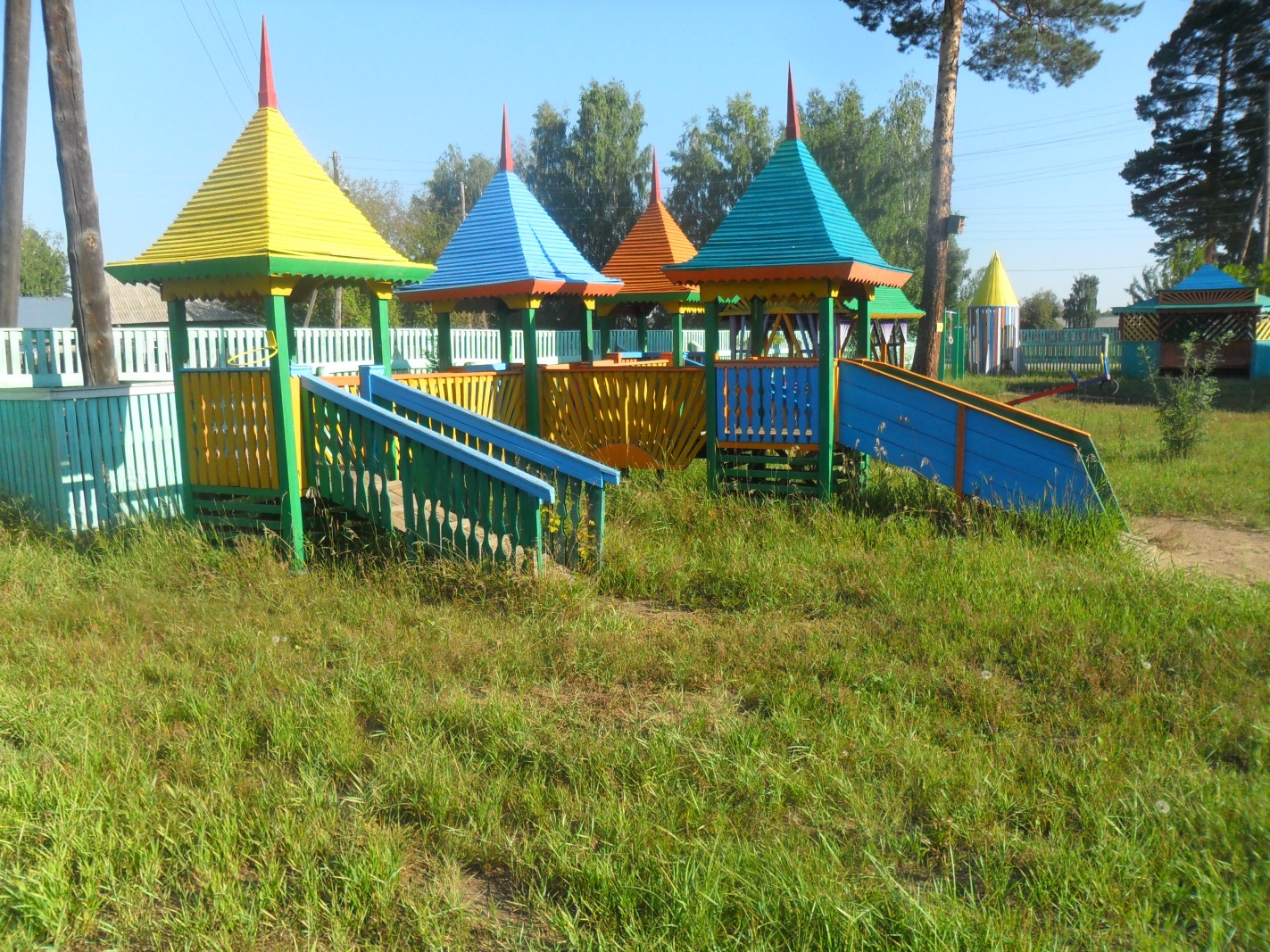 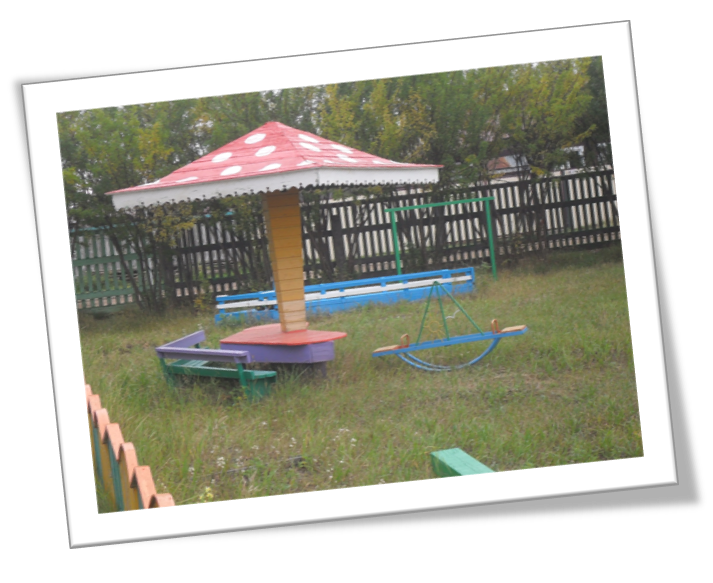 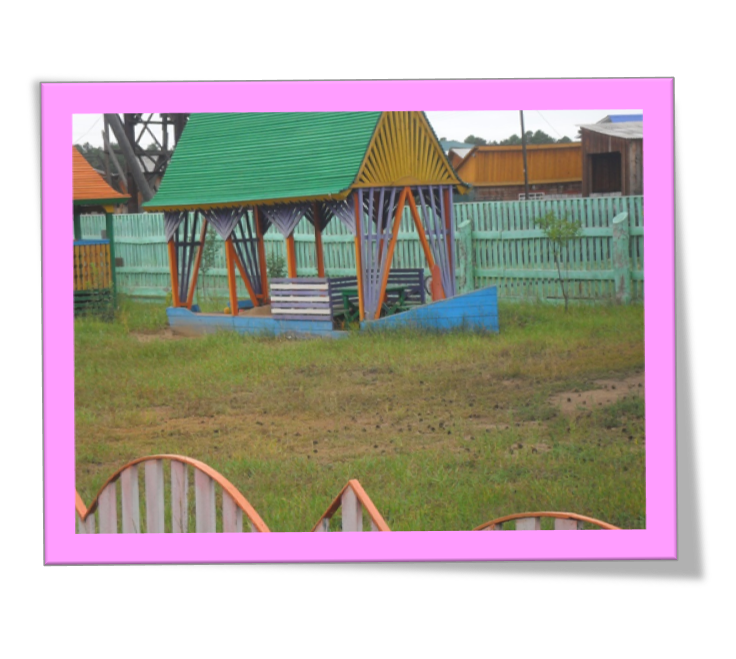 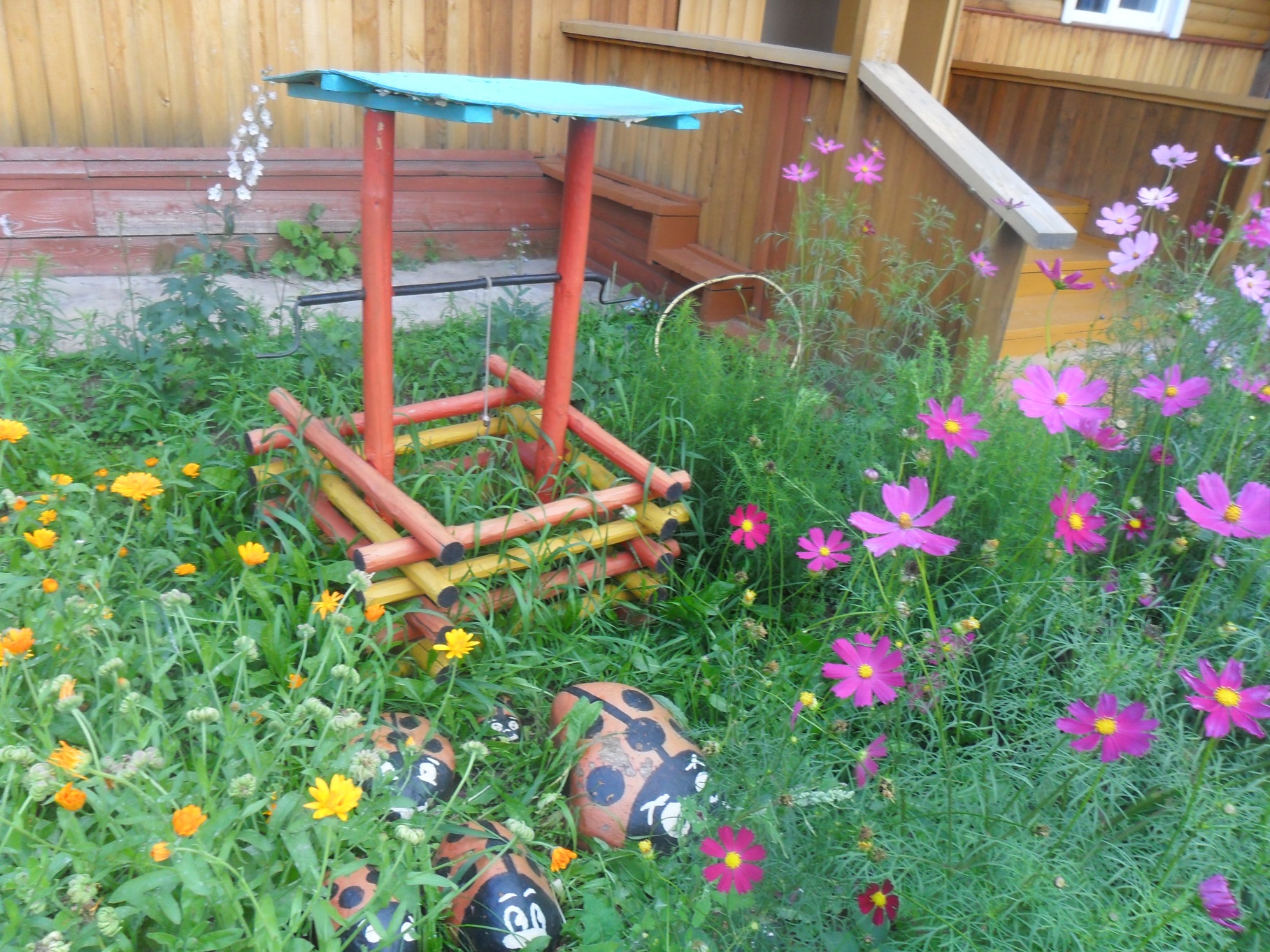 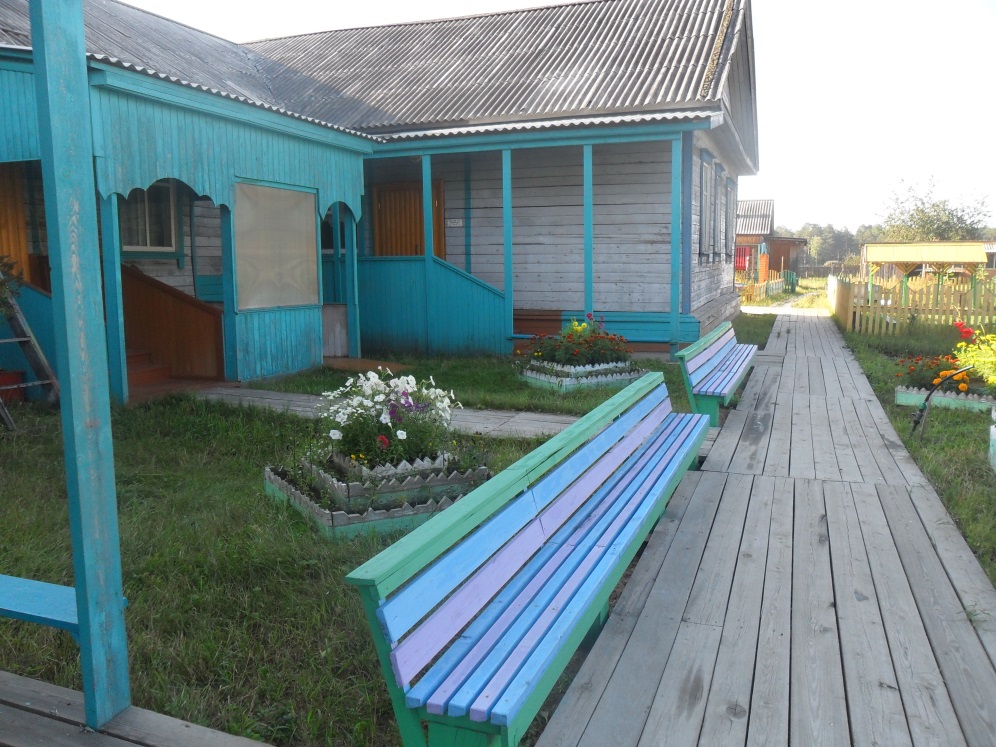 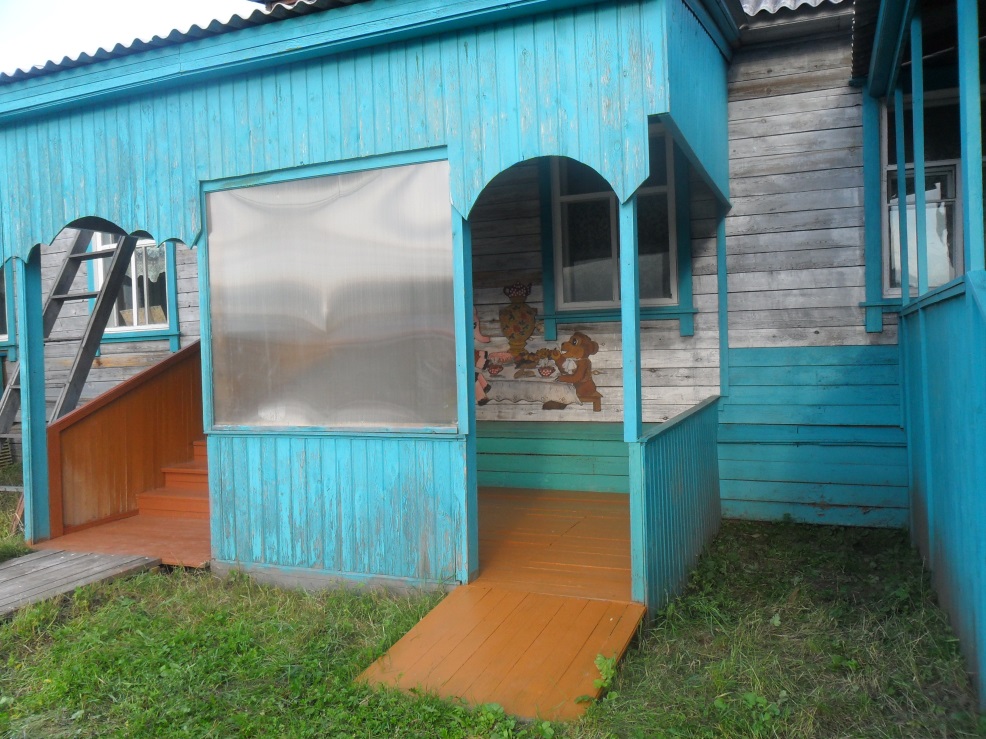 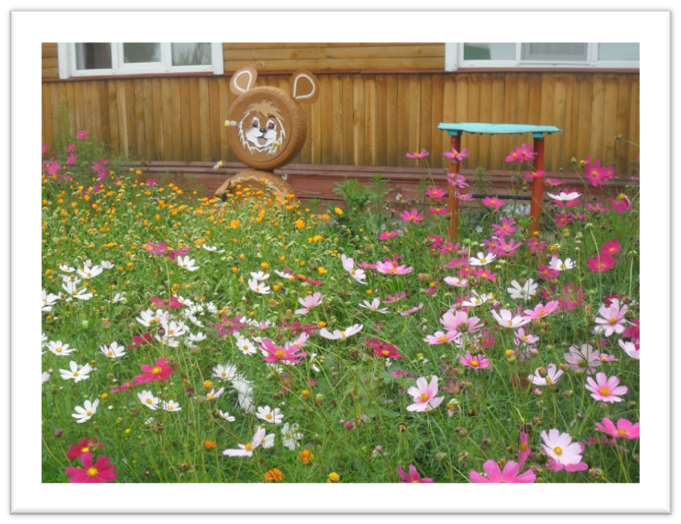 Распускаются цветы,Необычной красоты,Радуют, ласкают взгляд,Ароматами манят
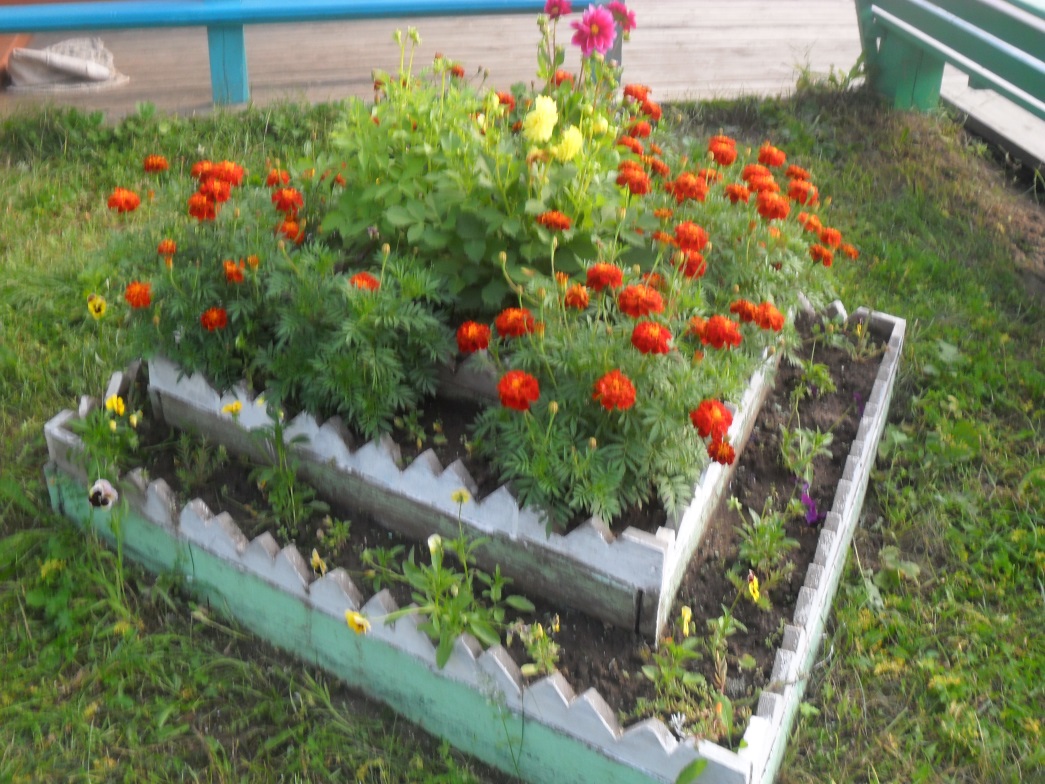 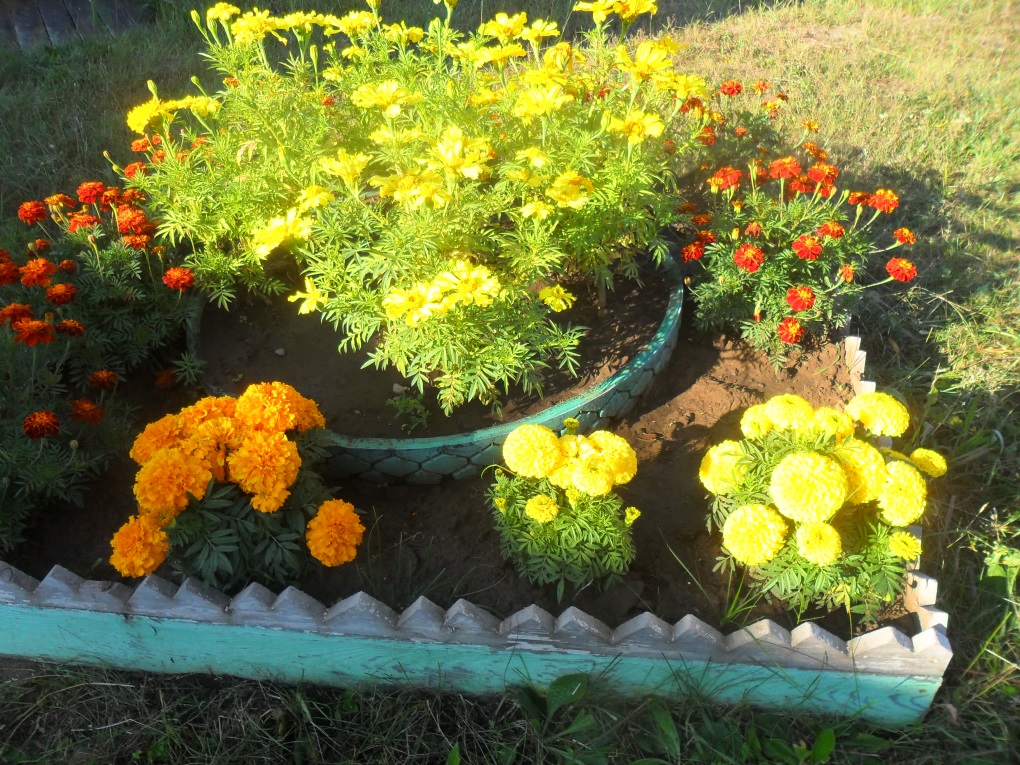 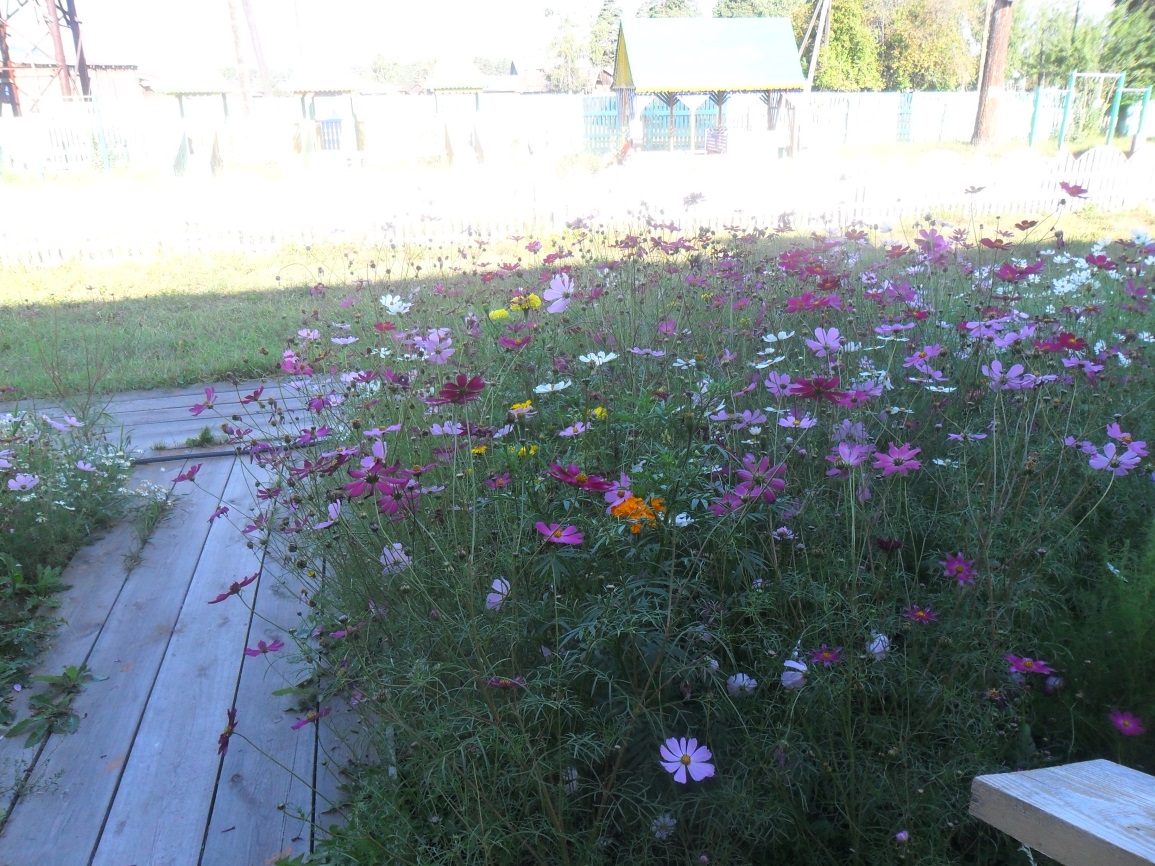 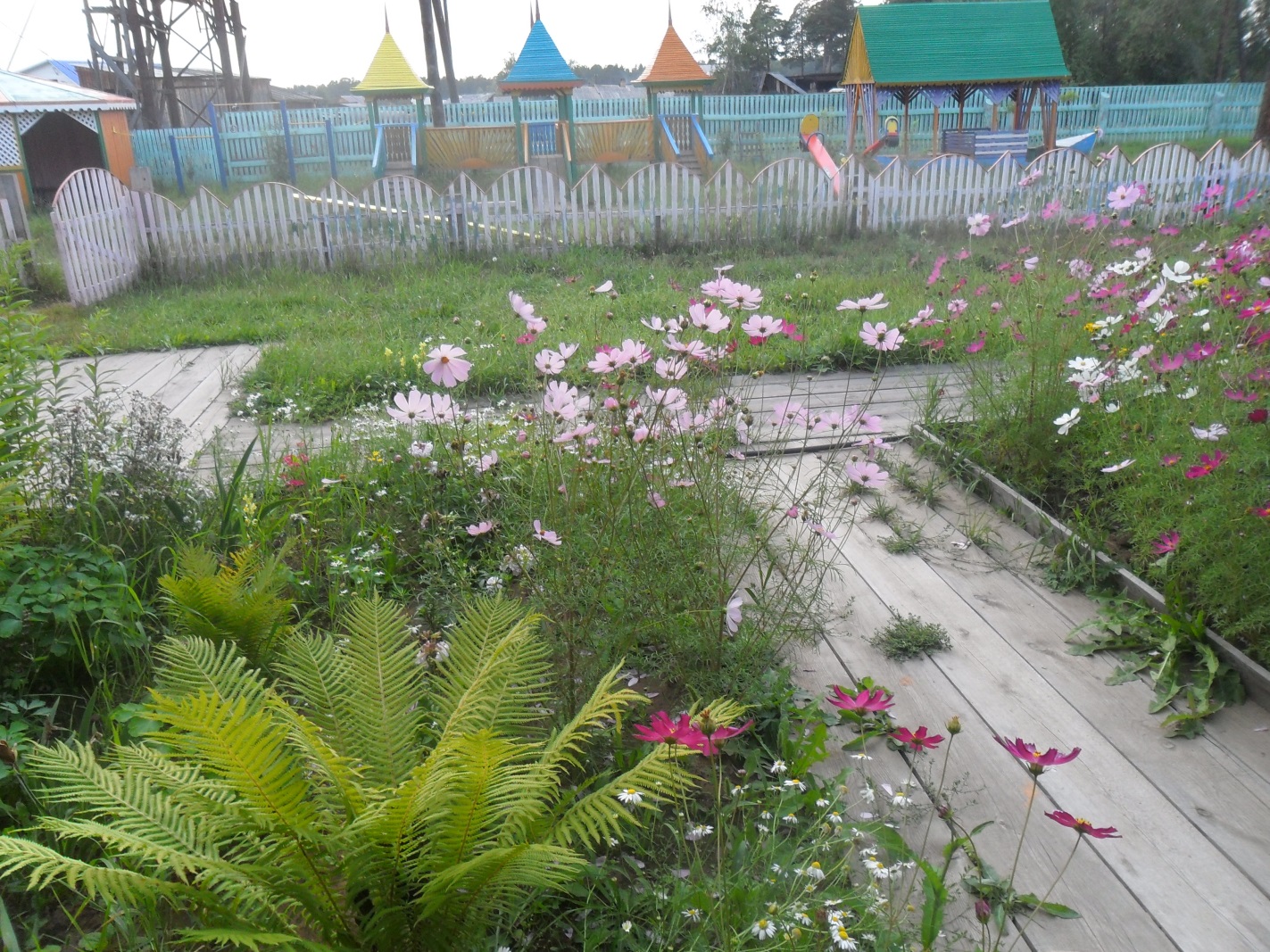 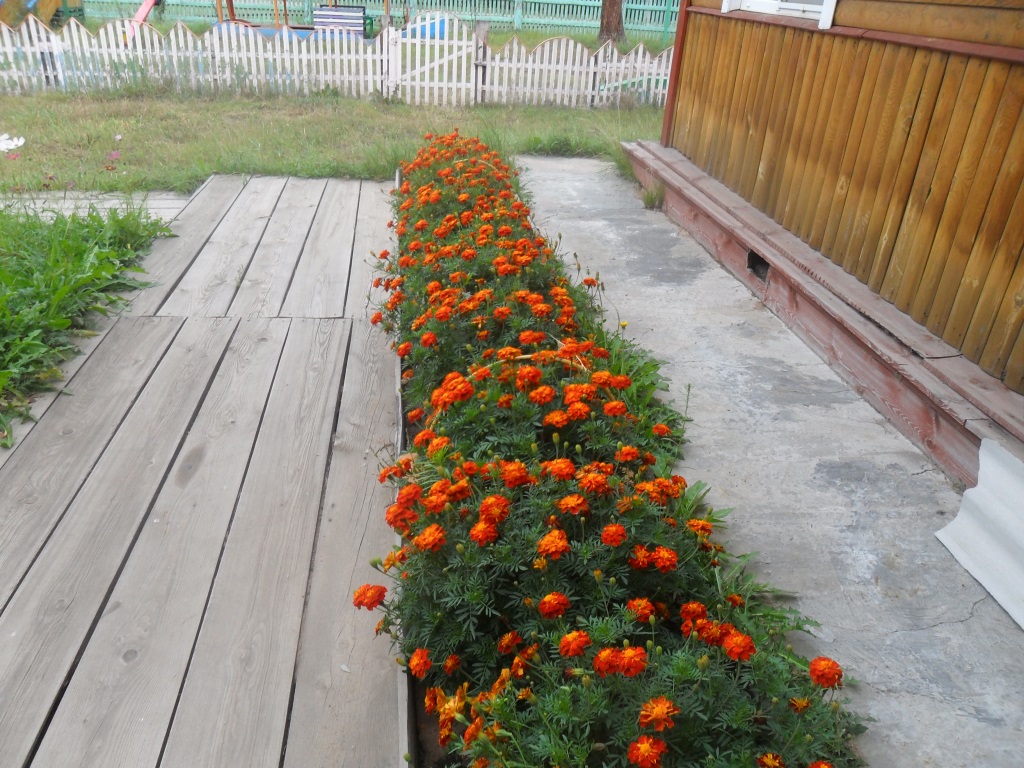 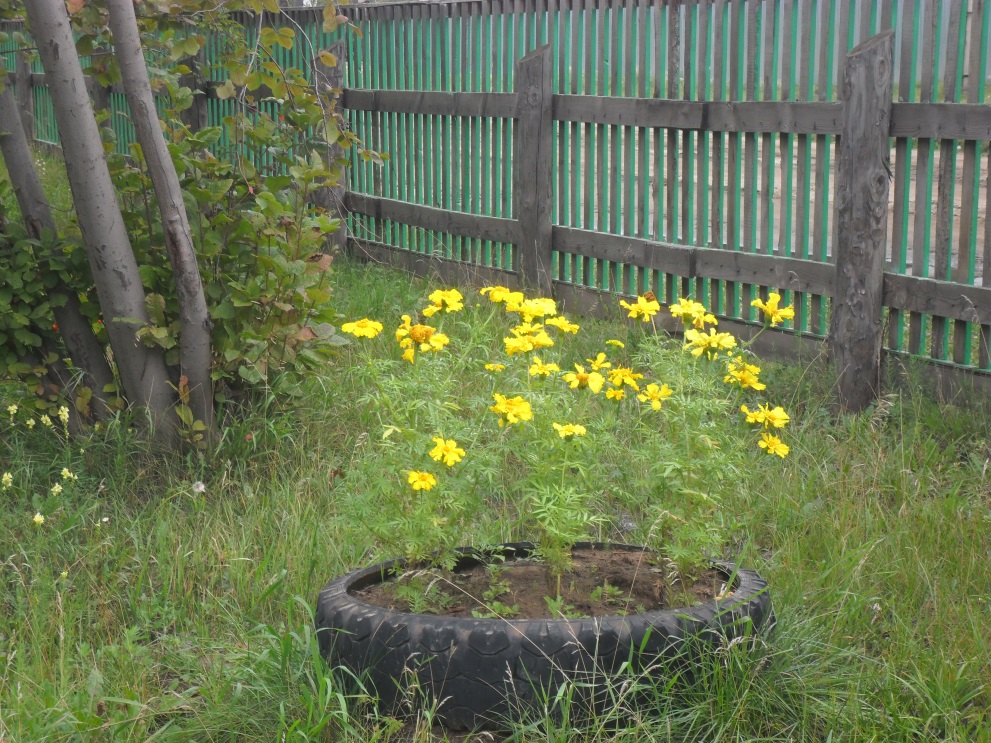 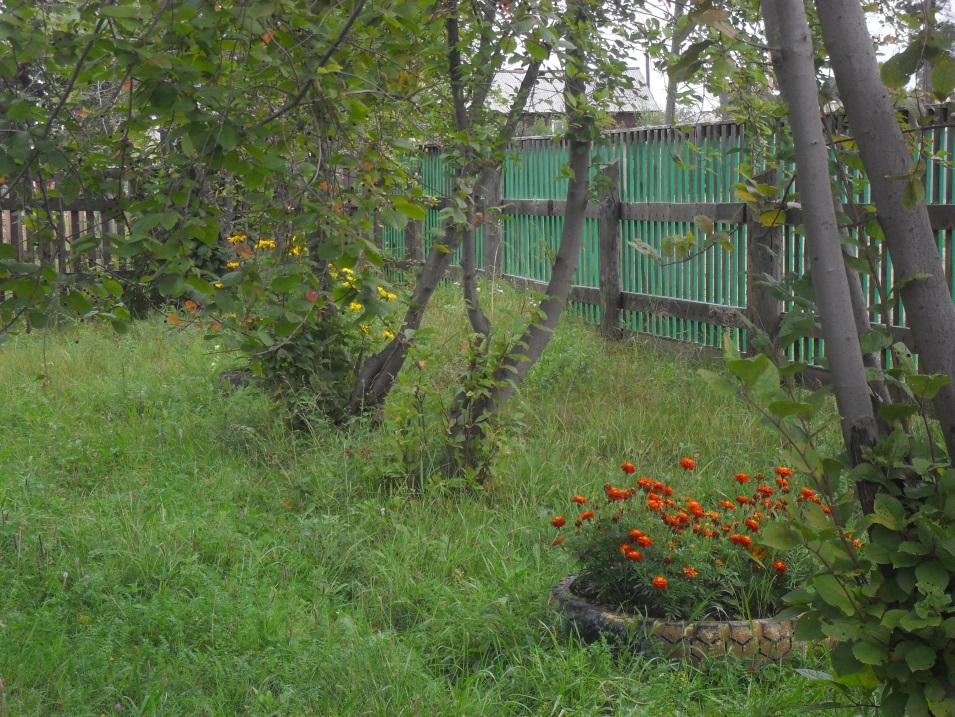 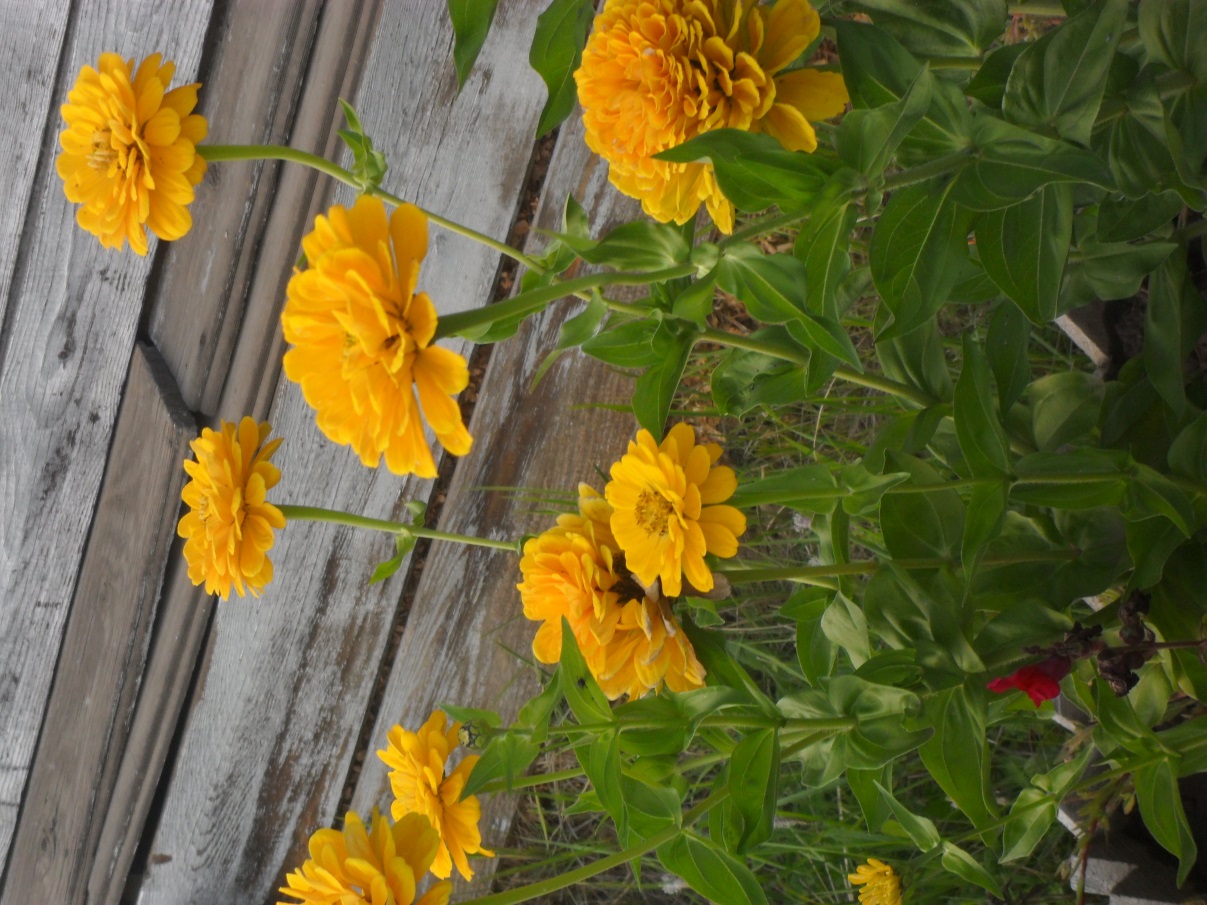 Как нарядно! Как красиво! Огород наш - просто диво!
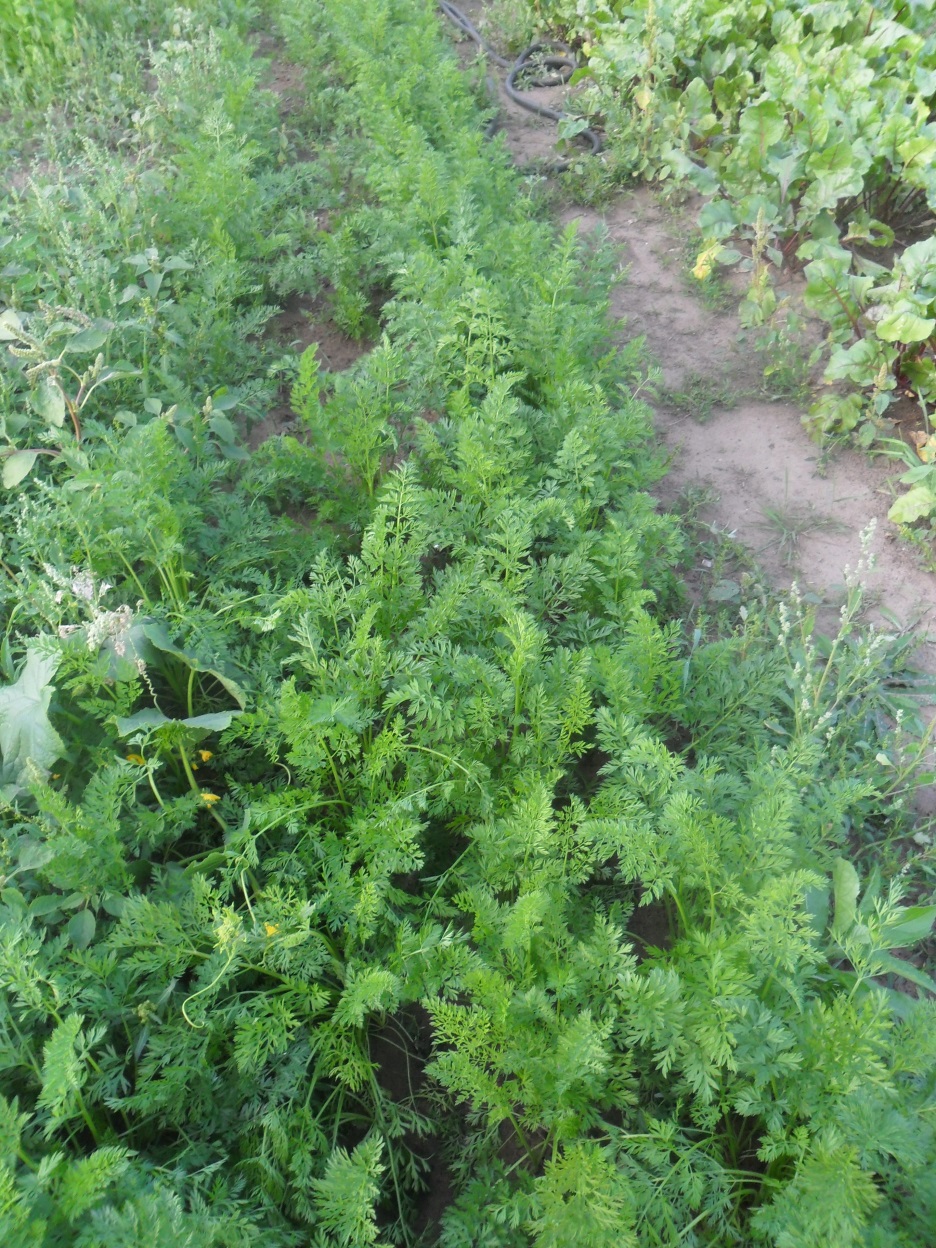 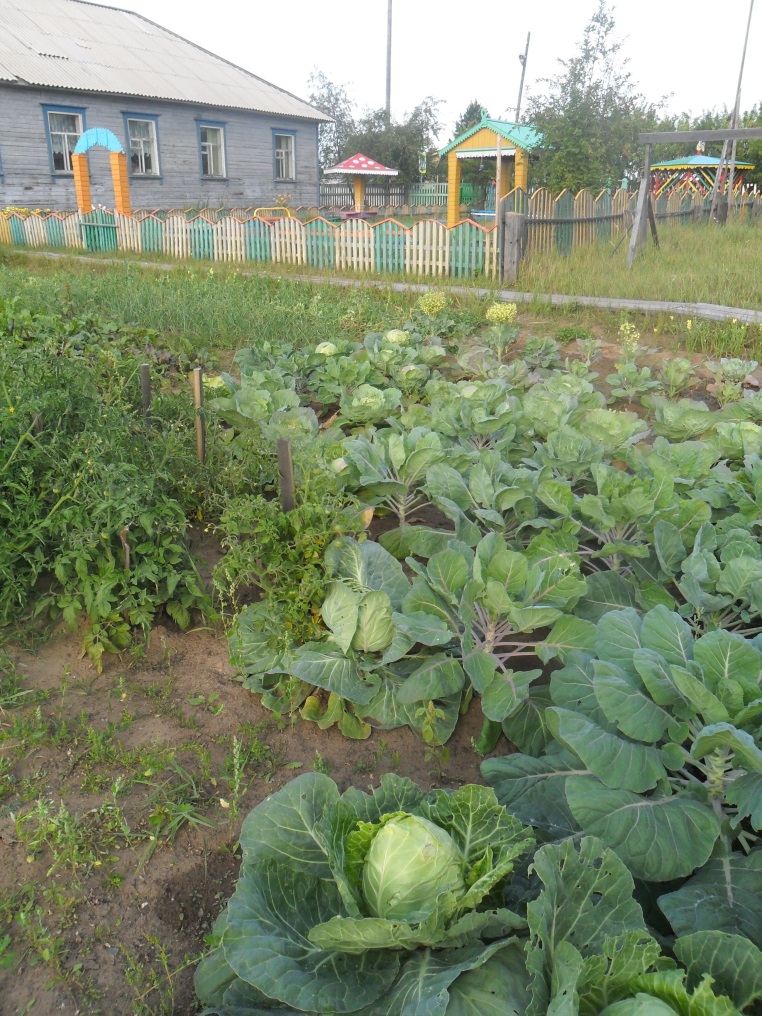 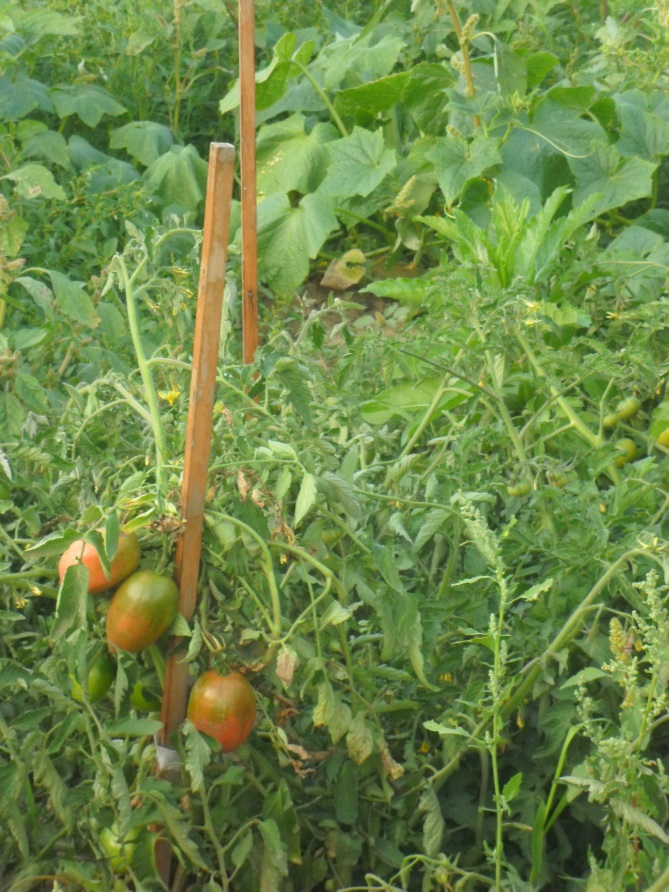 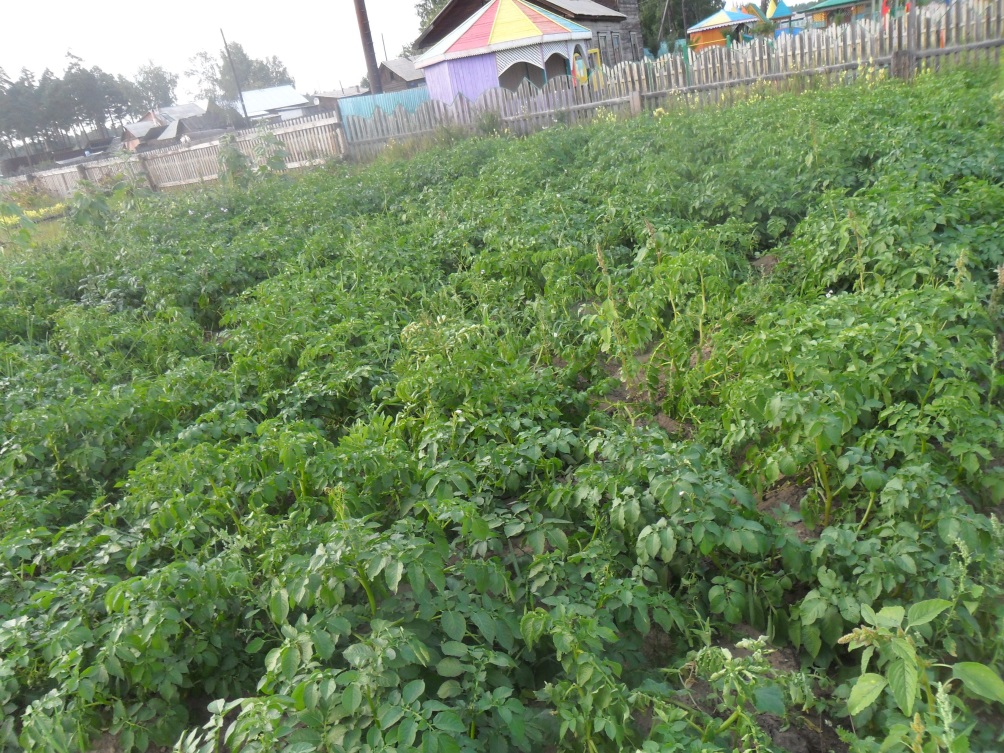 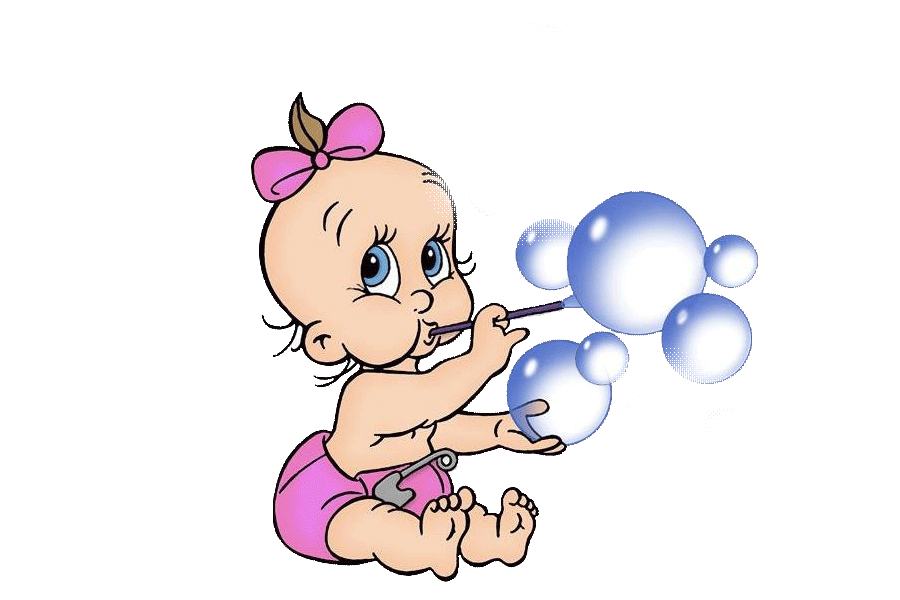 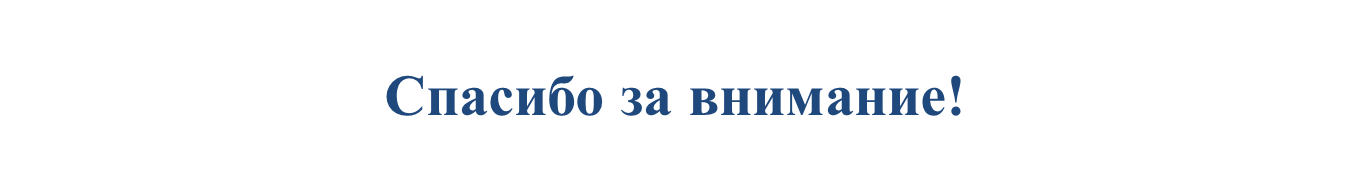